Qualitative Research Methods5. Participatory-Action Research (PAR) as Transformational Conversations
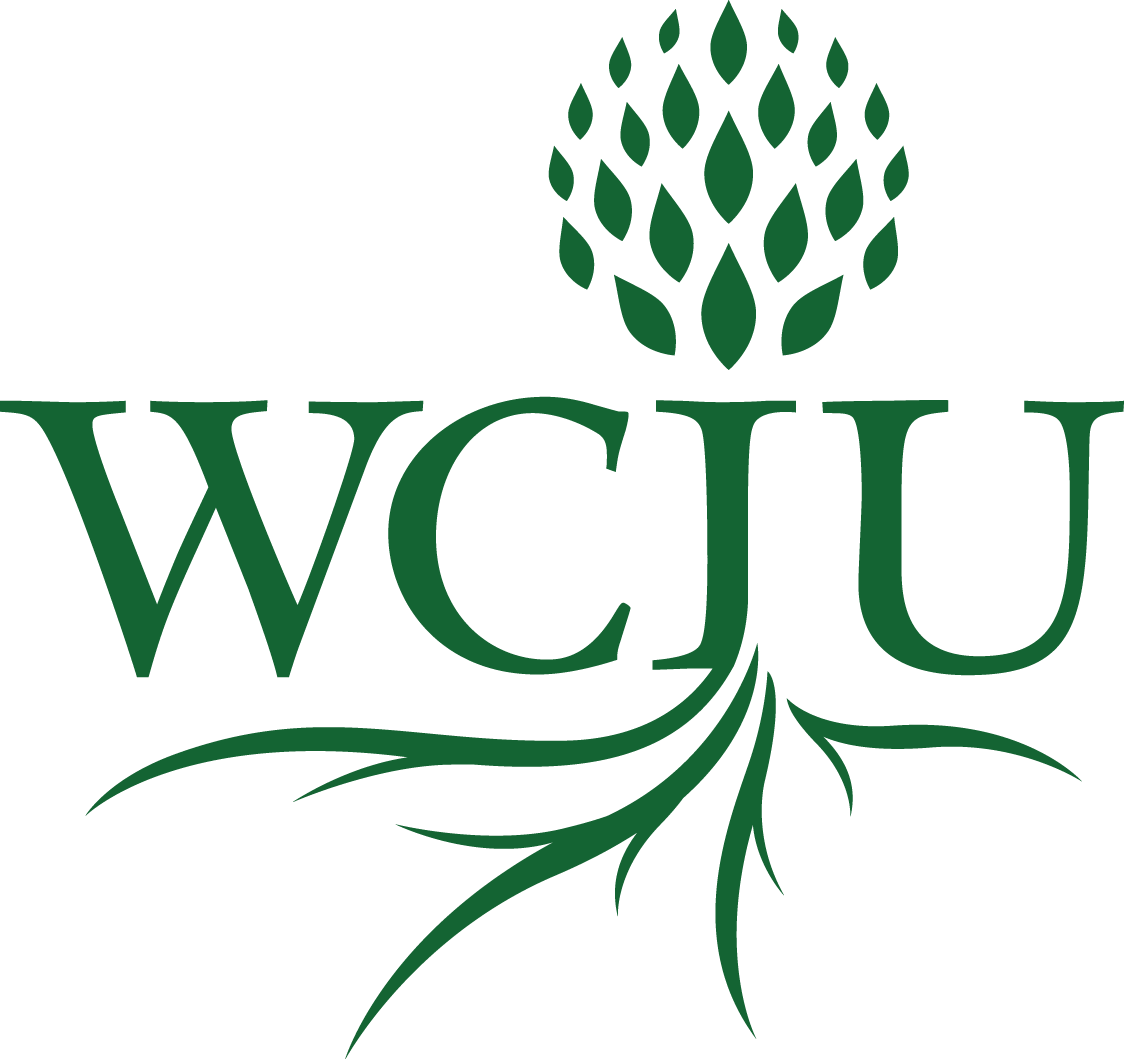 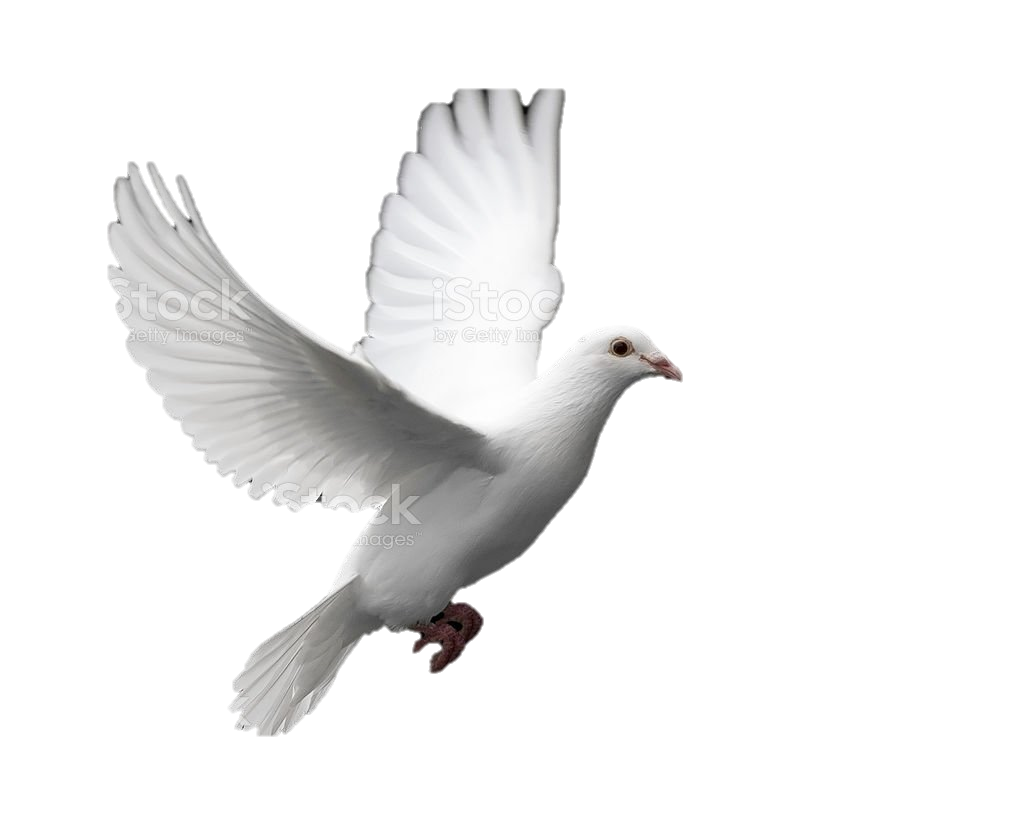 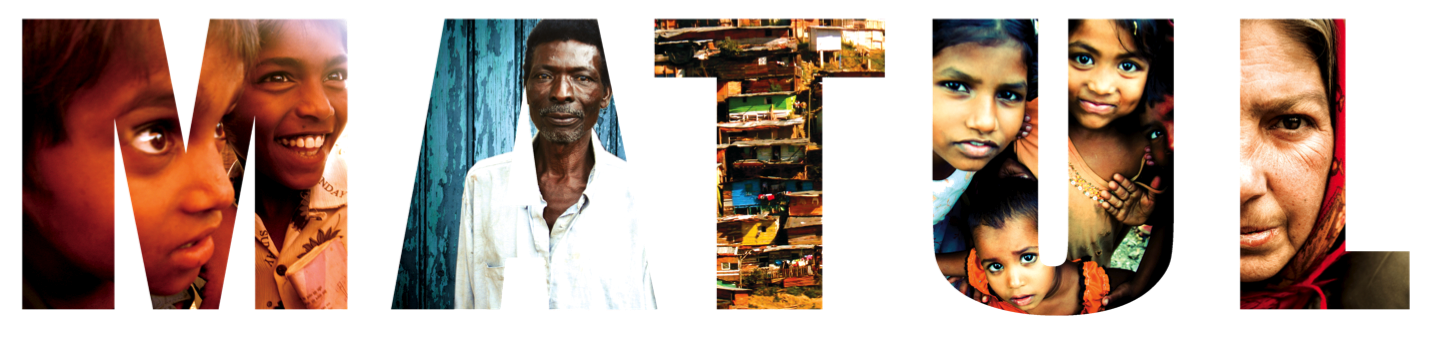 A course in the MA in 
Transformational Urban Leadership
[Speaker Notes: NOTE:
To change the  image on this slide, select the picture and delete it. Then click the Pictures icon in the placeholder to insert your own image.]
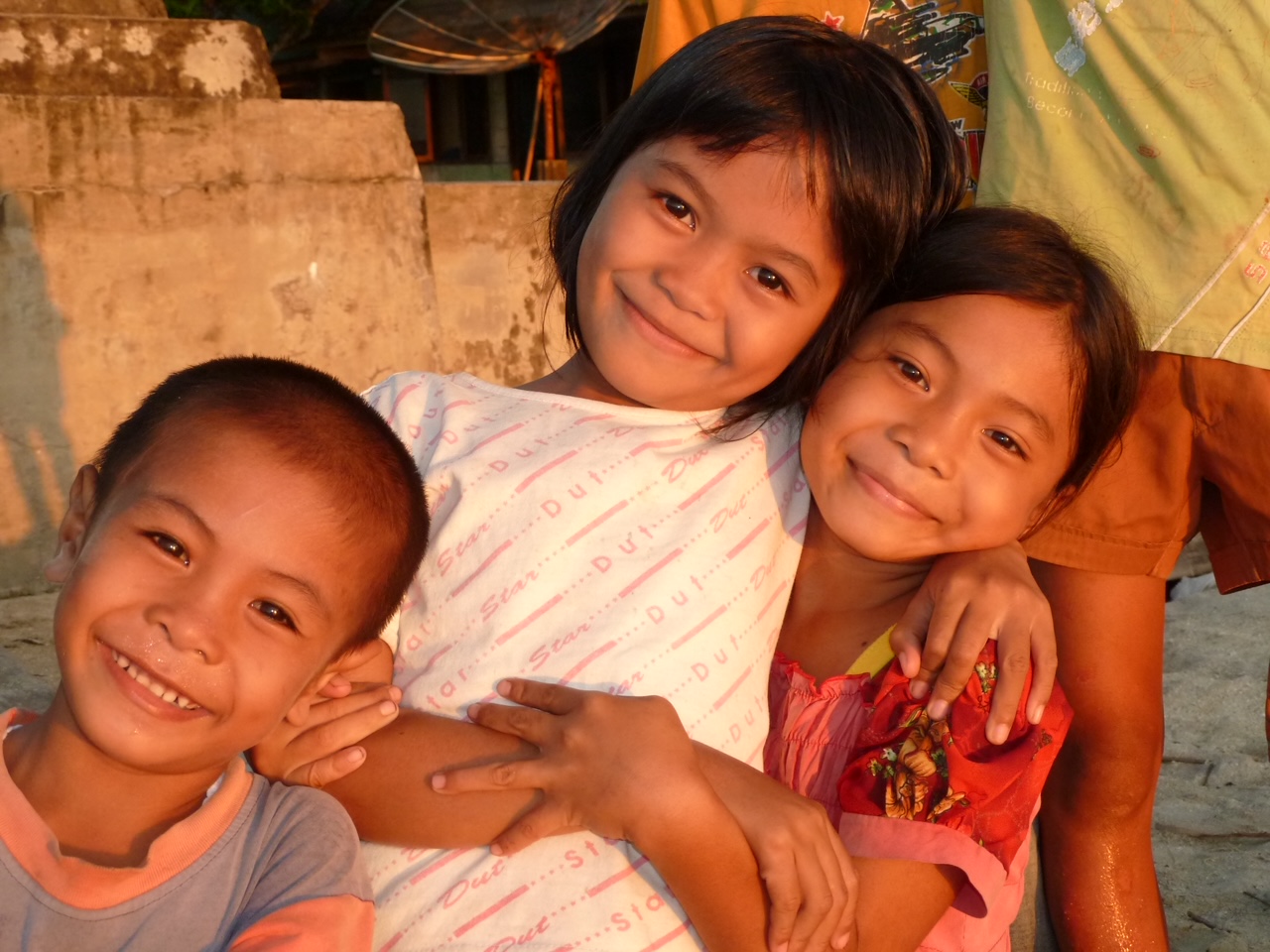 Wonder at this Phenomenon
Become a Philosopher
Experience Living in this Community?

Creating a People Movement?

Forever Seeking Activist Solutions?

Become a Participatory Action Researcher
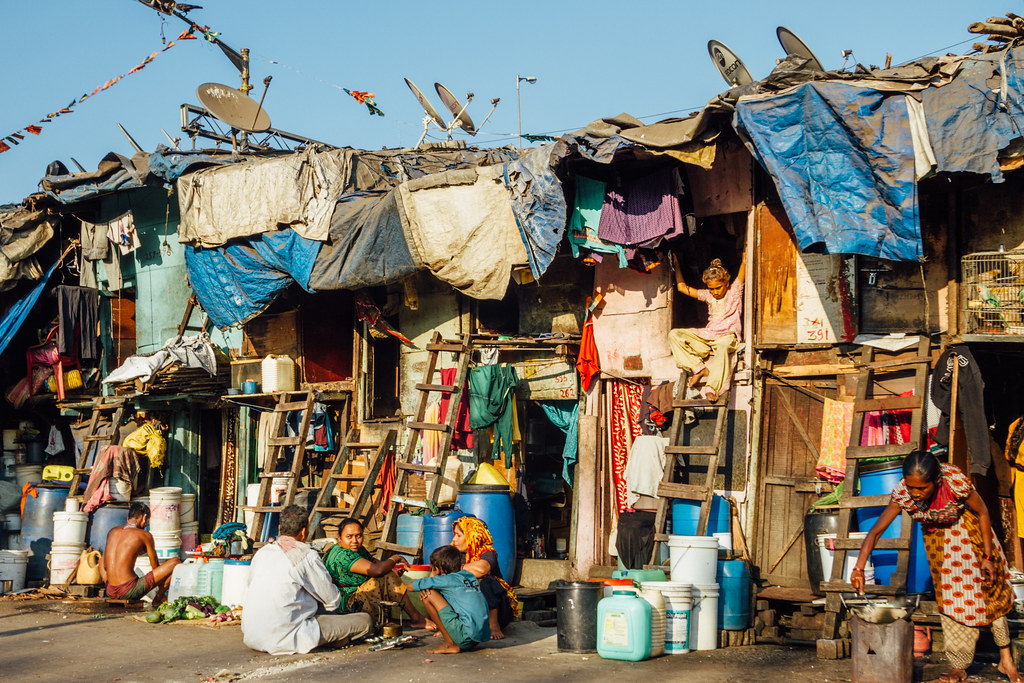 This Photo by Unknown Author is licensed under CC BY-NC-ND
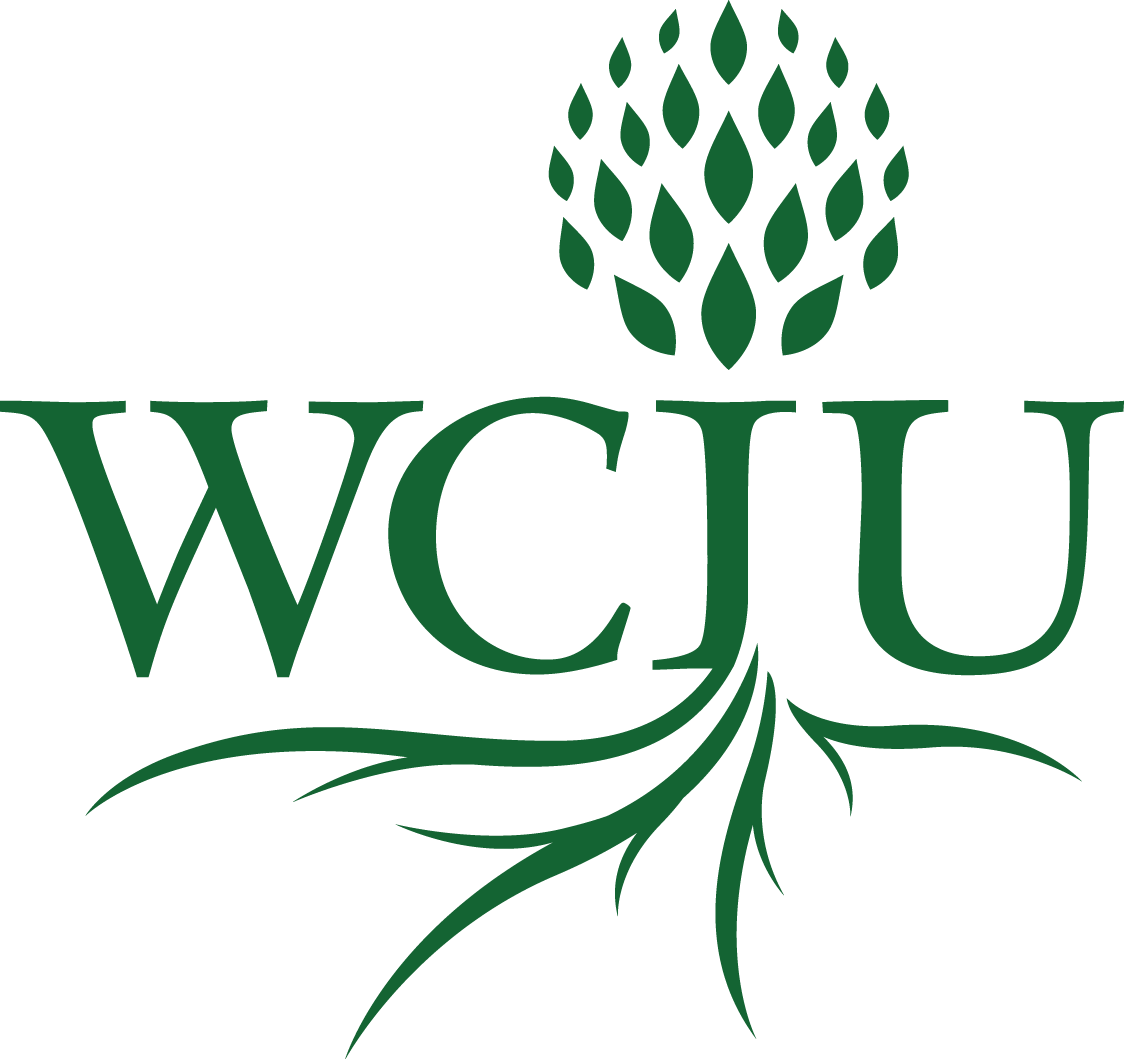 William Carey International University
OUR MISSION
innovative distance education 
with scholar-practitioners 
Engaging in transformational solutions 
at the roots of human problems around the world.
OUR VISION
For a verdant and flourishing world, ripe with wholeness and peace for all peoples.
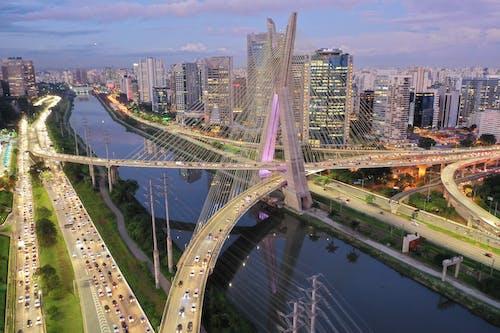 Theoretical Framework
Theological PAR

PAR is Finding God at Work

Aiding the People 

To See the Social Construction of the Moral Issues

To Find God’s Pathways Forward

To Mobilize Action and Decision-making 
to Follow His Pathways

And in finding his ways to come to know him
Social Constructivist Research?
Theological Foundations 
At its heart research is moral 
Moral outrage
Moral agenda
Moral advocacy
Prominent lineages: 
Psychologist Kurt Lewin and his work to develop what he termed “action research” 
Latin American popular social reform movements informed by the thinking of Paulo Freire.

These influenced thinking on:
adult education research
the Civil Rights Movement 
The Participatory Research Network created in 1978, based in New Delhi.
Beginnings of PAR
REsearch for What?
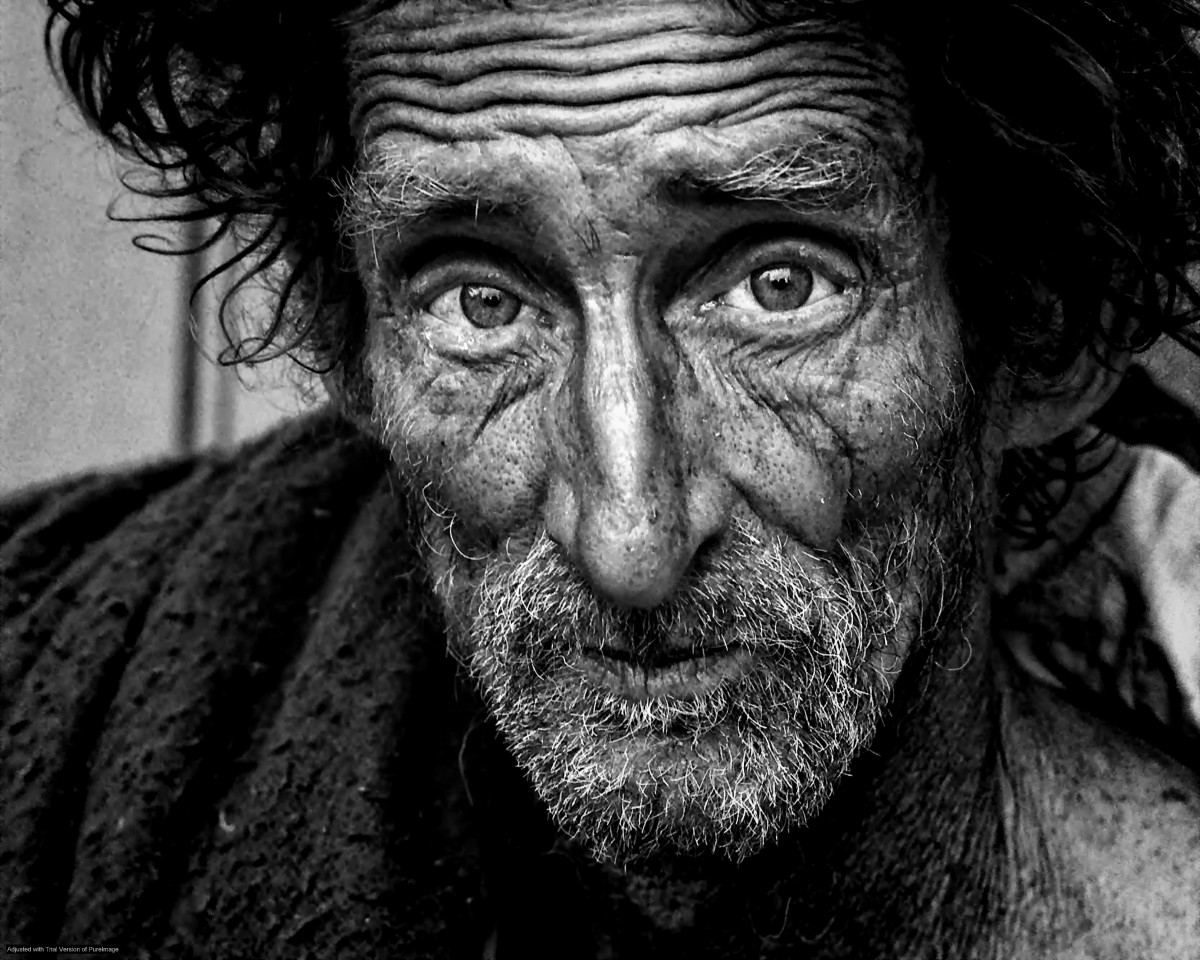 Theoretical exploration of an issue?  E.g.my paper on post-postmodernism
Anthropological analysis of the mazeways of the mind of a culture: 
Socio-economic Description of an issue, situation or problem.  E.g. Alvins description of microfinance in Kibera.  With 10 variables, what are the problems, optimizations.  There are no solutions, but many perspectives and potential implementations. 
Solution of an unanswered engineering problem.  How do we design the eyes of the moon-rover?
Action Research as part of a change process. It doesn’t just describe.  It involves action.  Testing, validity occurs within the process. 
Participatory Research as a democratization of knowledge production in the processes of such change.
Communication: Oral and Academic Writing
To Whom: Decision-makers
Locus: Community/Organization/ Institution/Movement
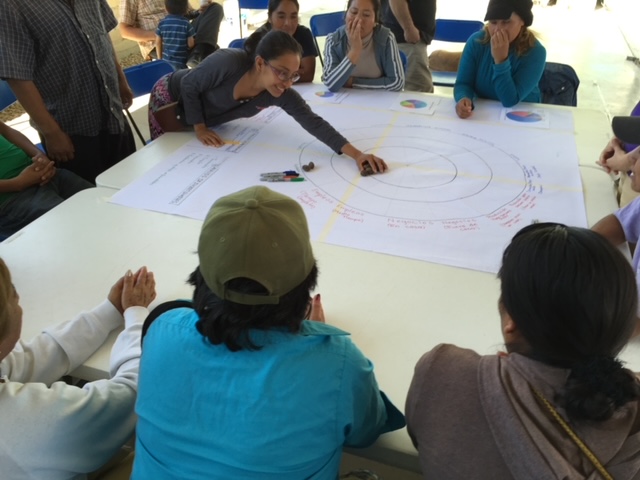 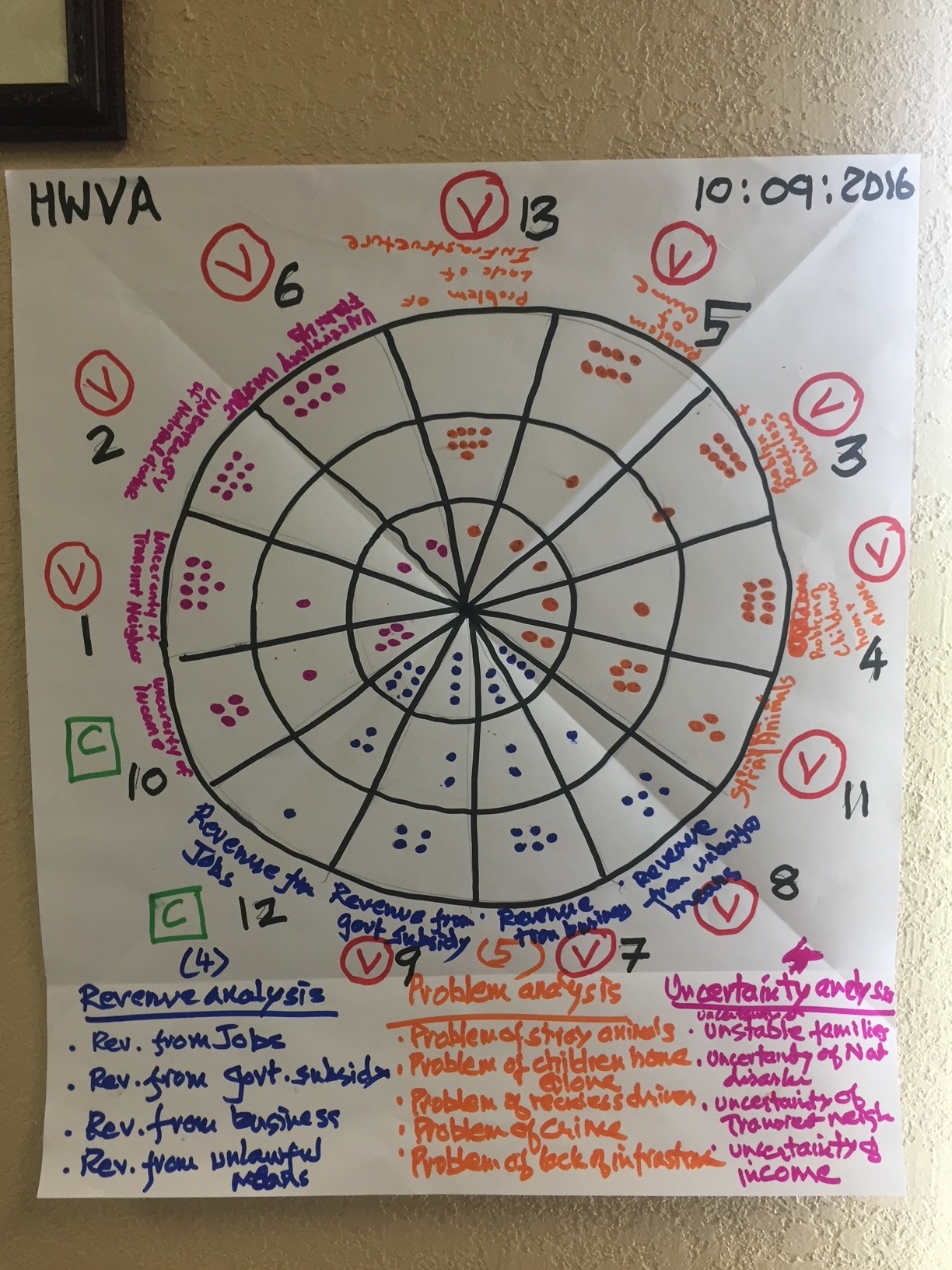 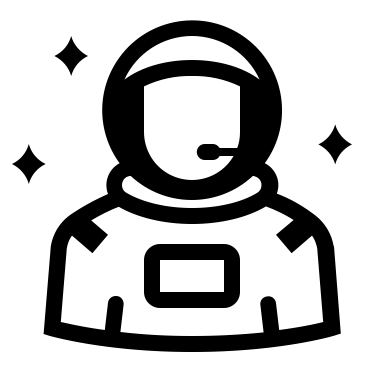 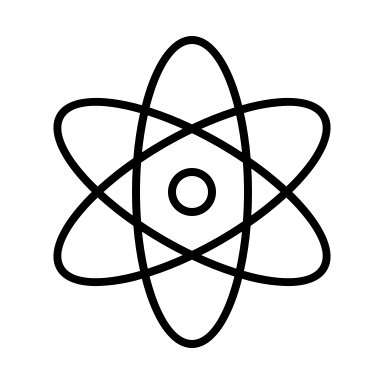 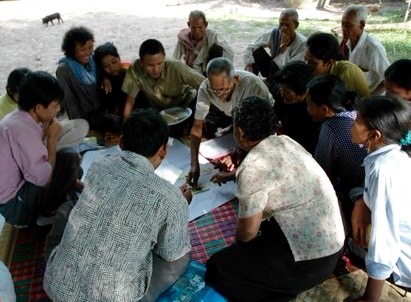 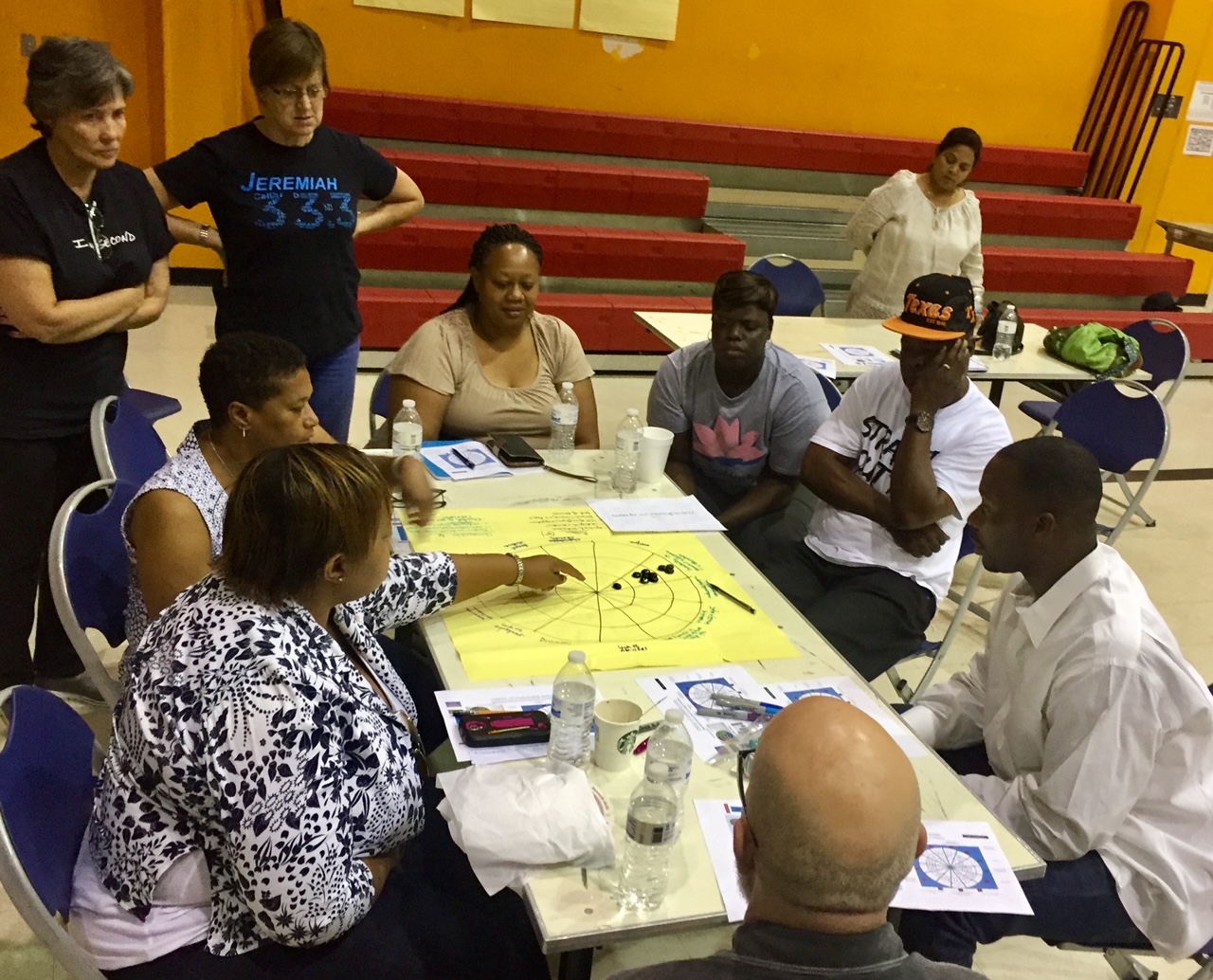 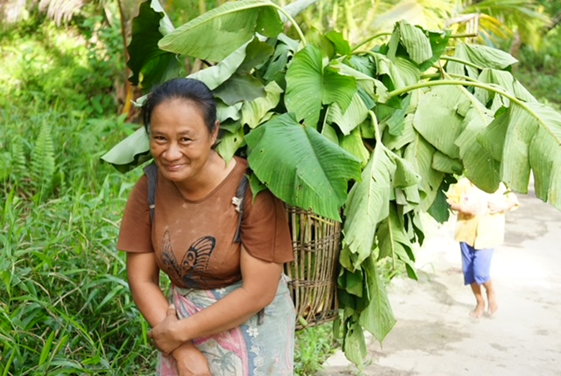 Research: New Knowledge Owned by the People
Theological Integration: Transformational Conversations/ Consultations
Participatory: Design, Process, Outcomes
Communication: Oral and Academic Writing
Process and Outcomes: Community Action
P
A
R
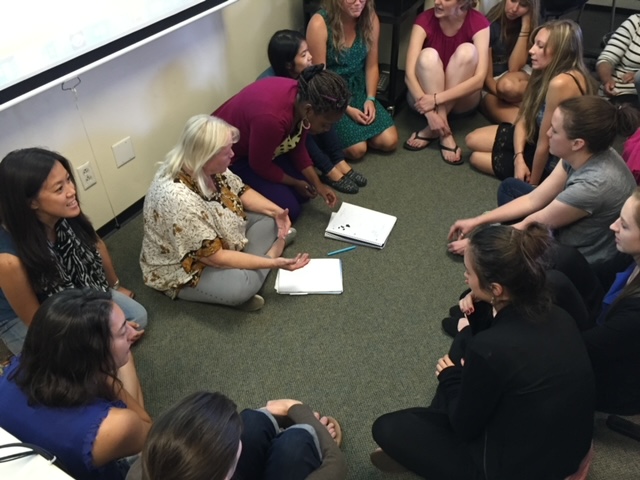 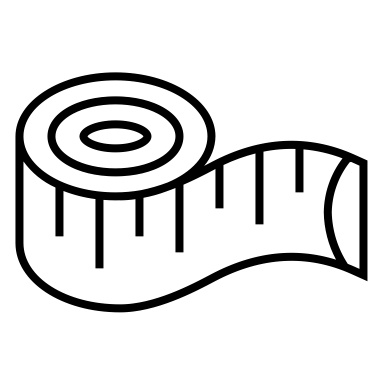 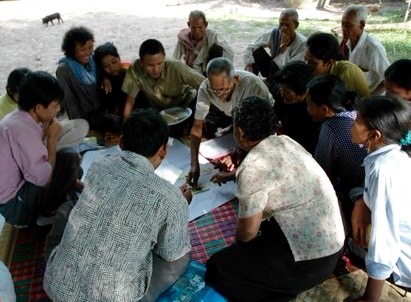 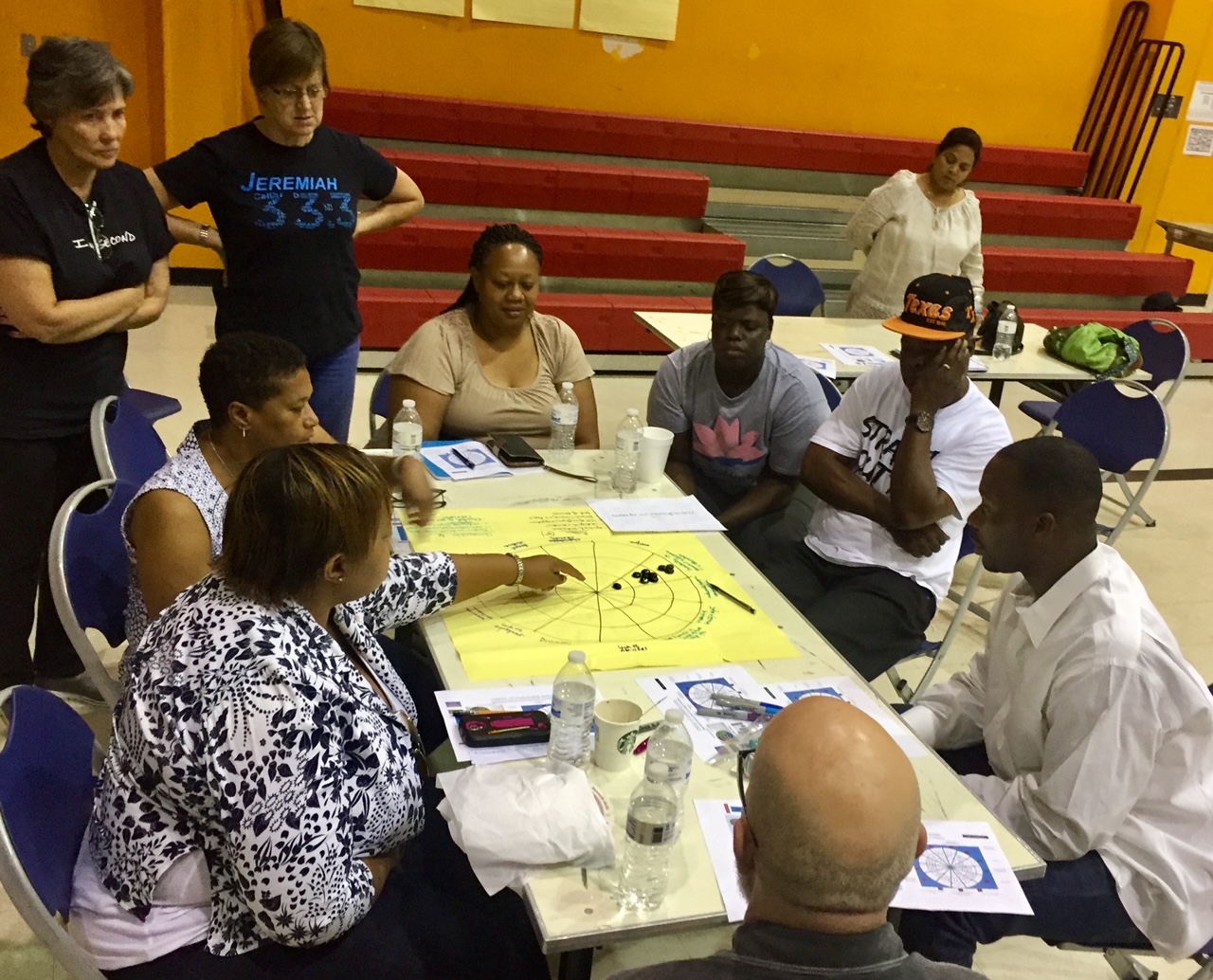 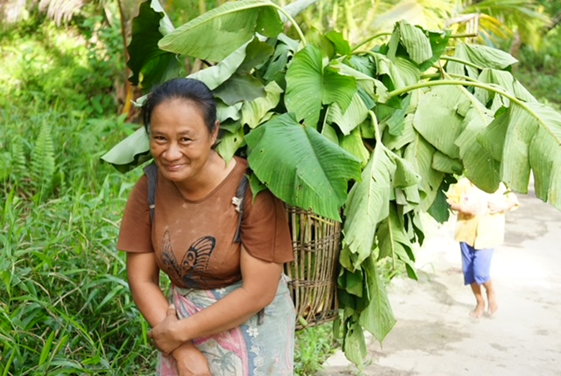 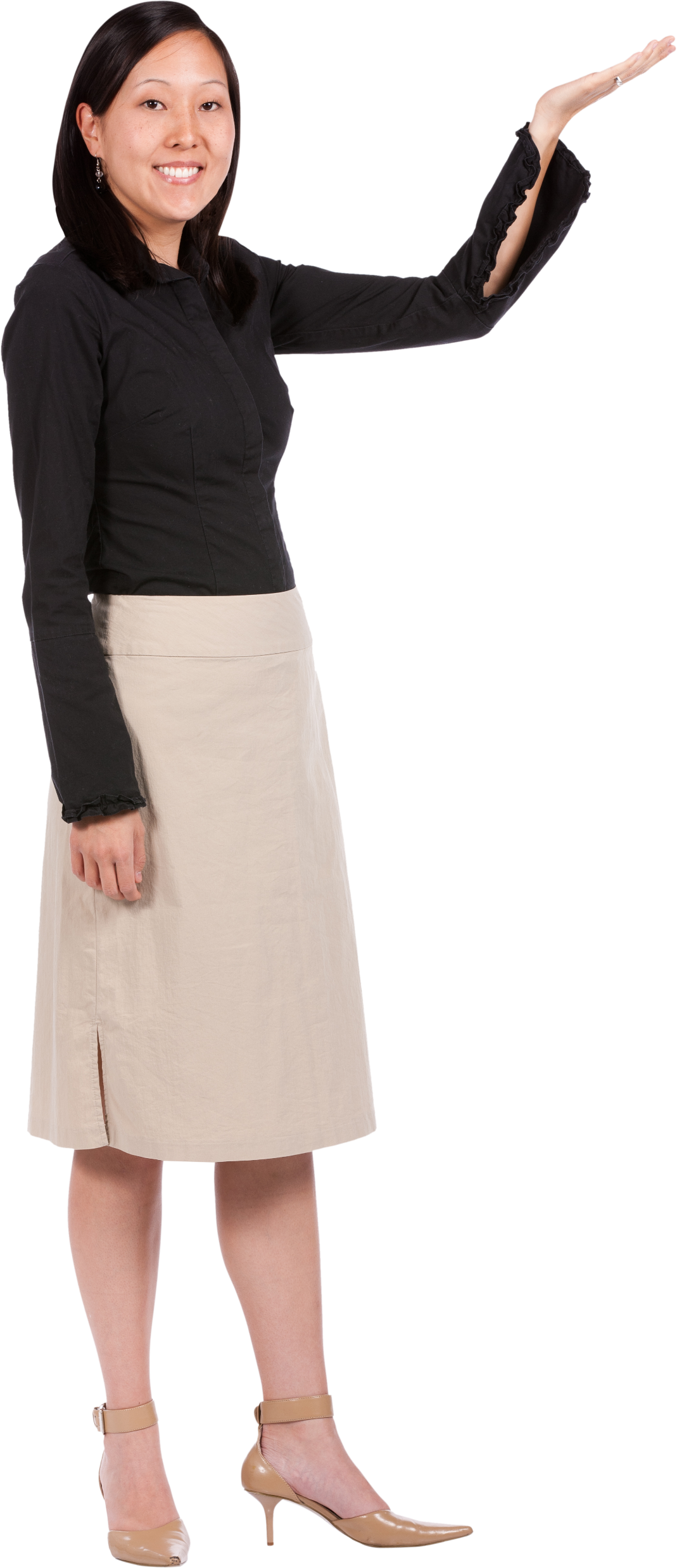 Locus: Community/Organization/ Institution/Movement
Research: New Knowledge Owned by the People
Theological Integration: Transformational Conversations/ Consultations
Participatory: Design, Process, Outcomes
Communication: Oral and Academic Writing
Process and Outcomes: Community Action
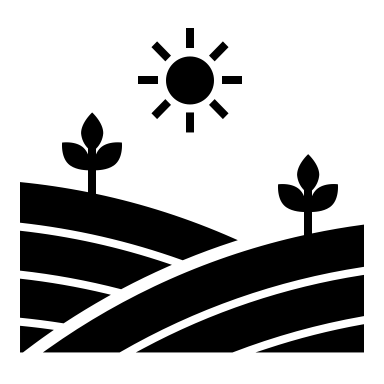 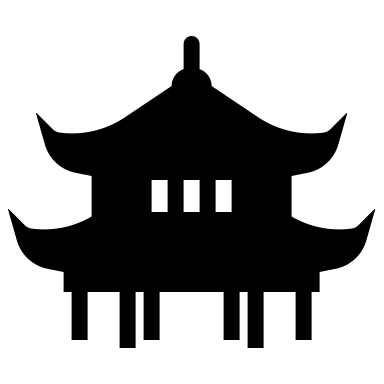 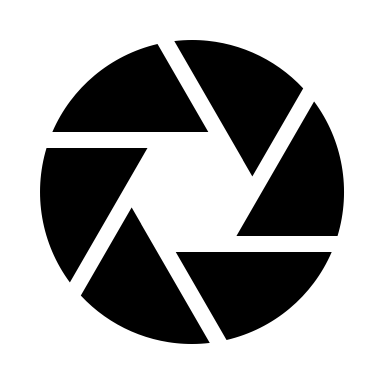 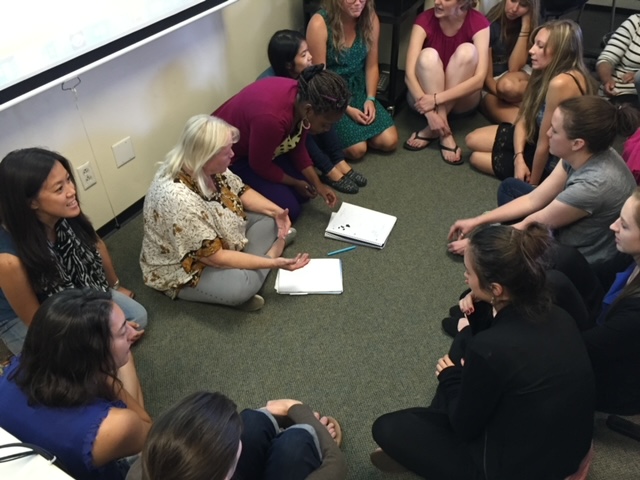 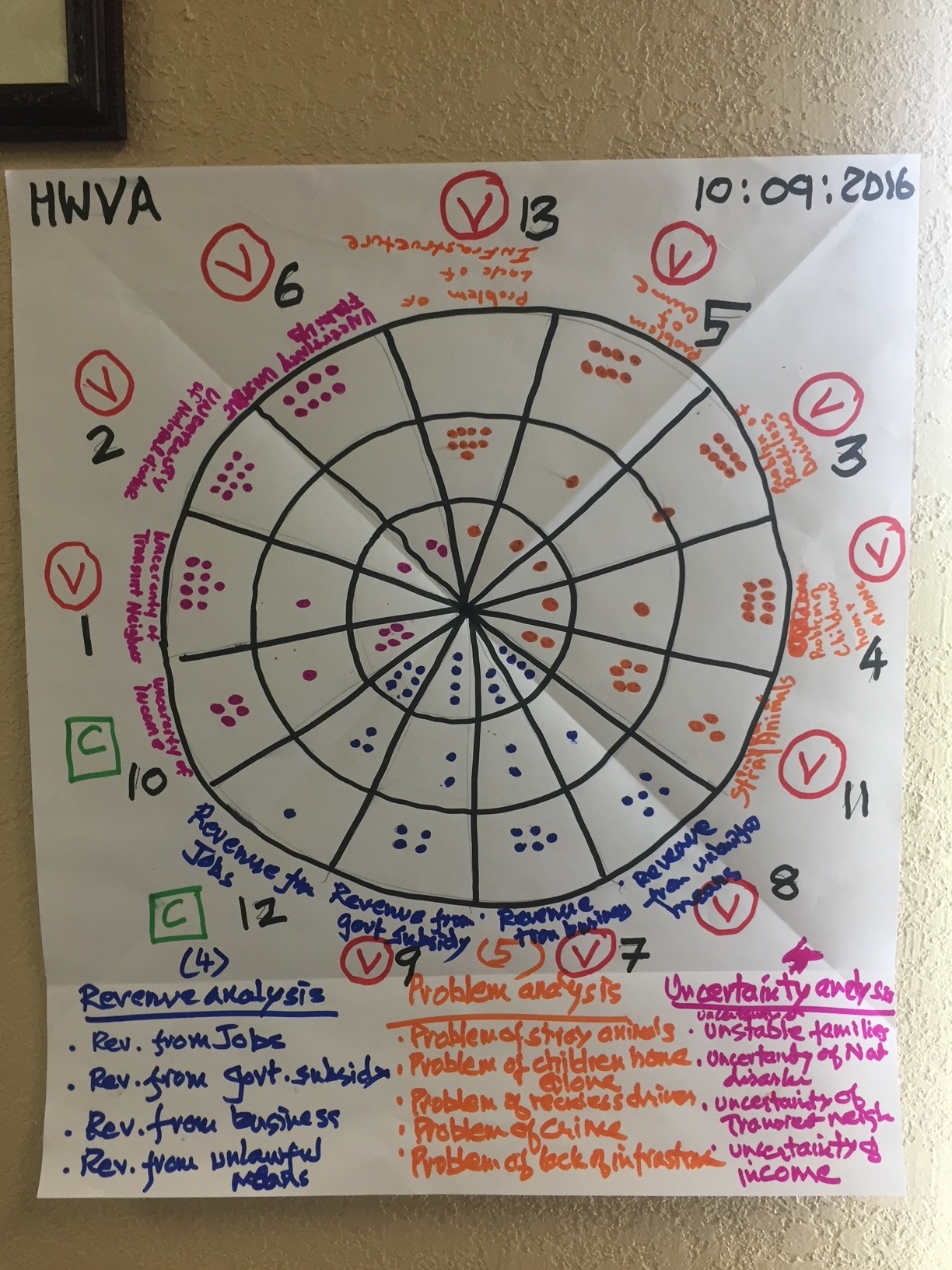 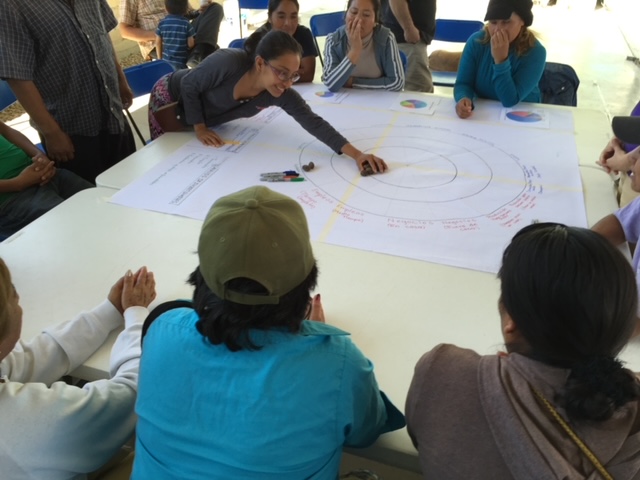 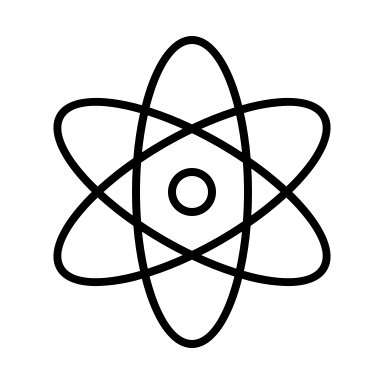 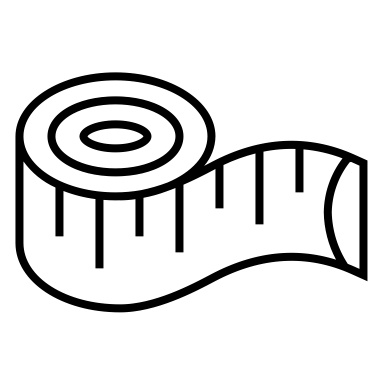 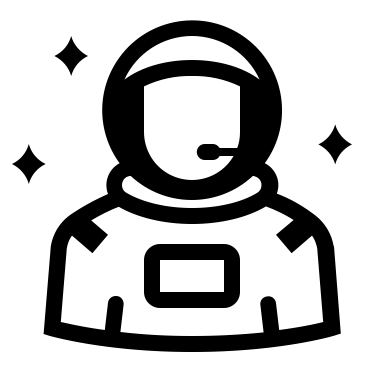 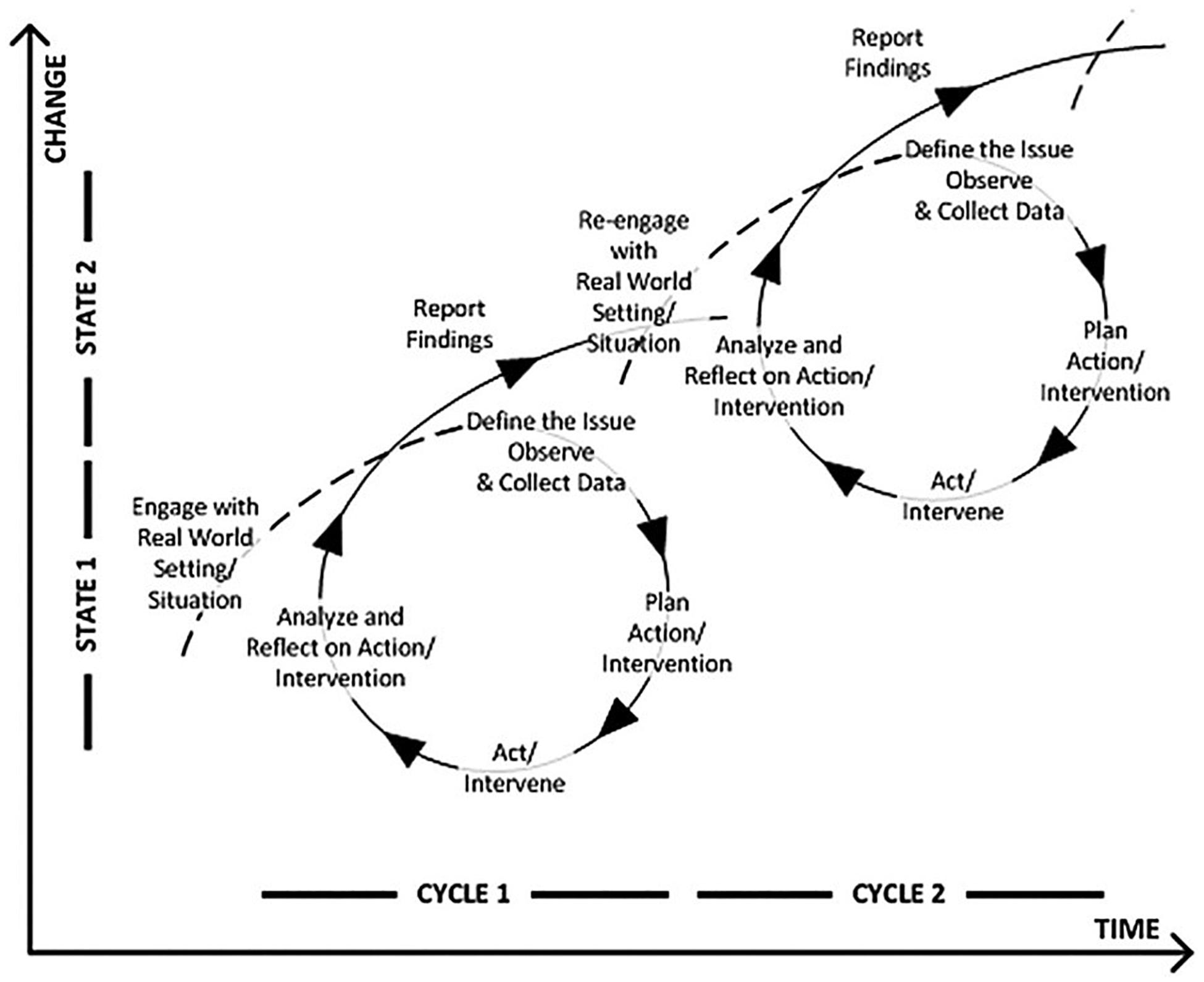 The Hui as PAR
This Photo by Unknown Author is licensed under CC BY
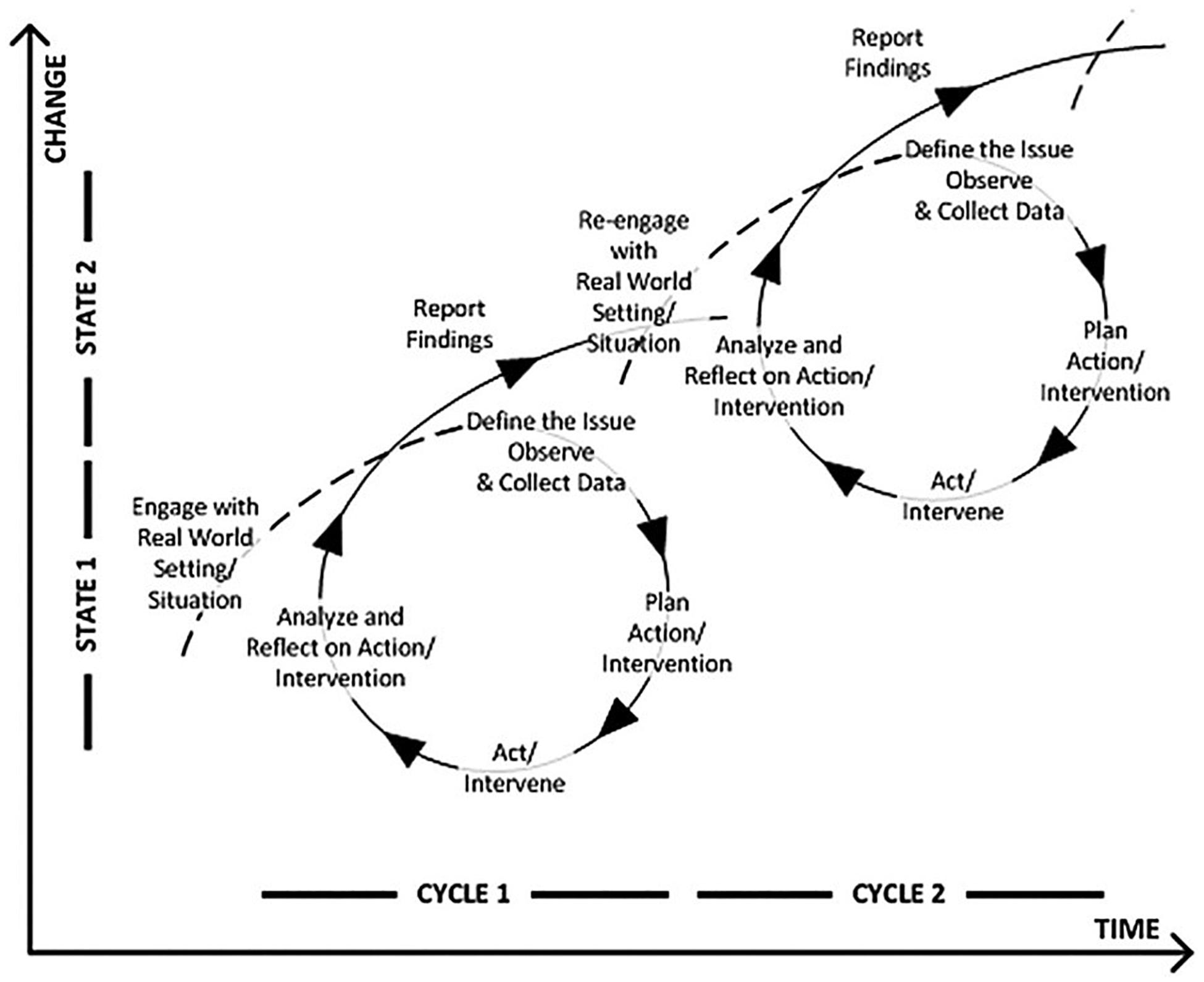 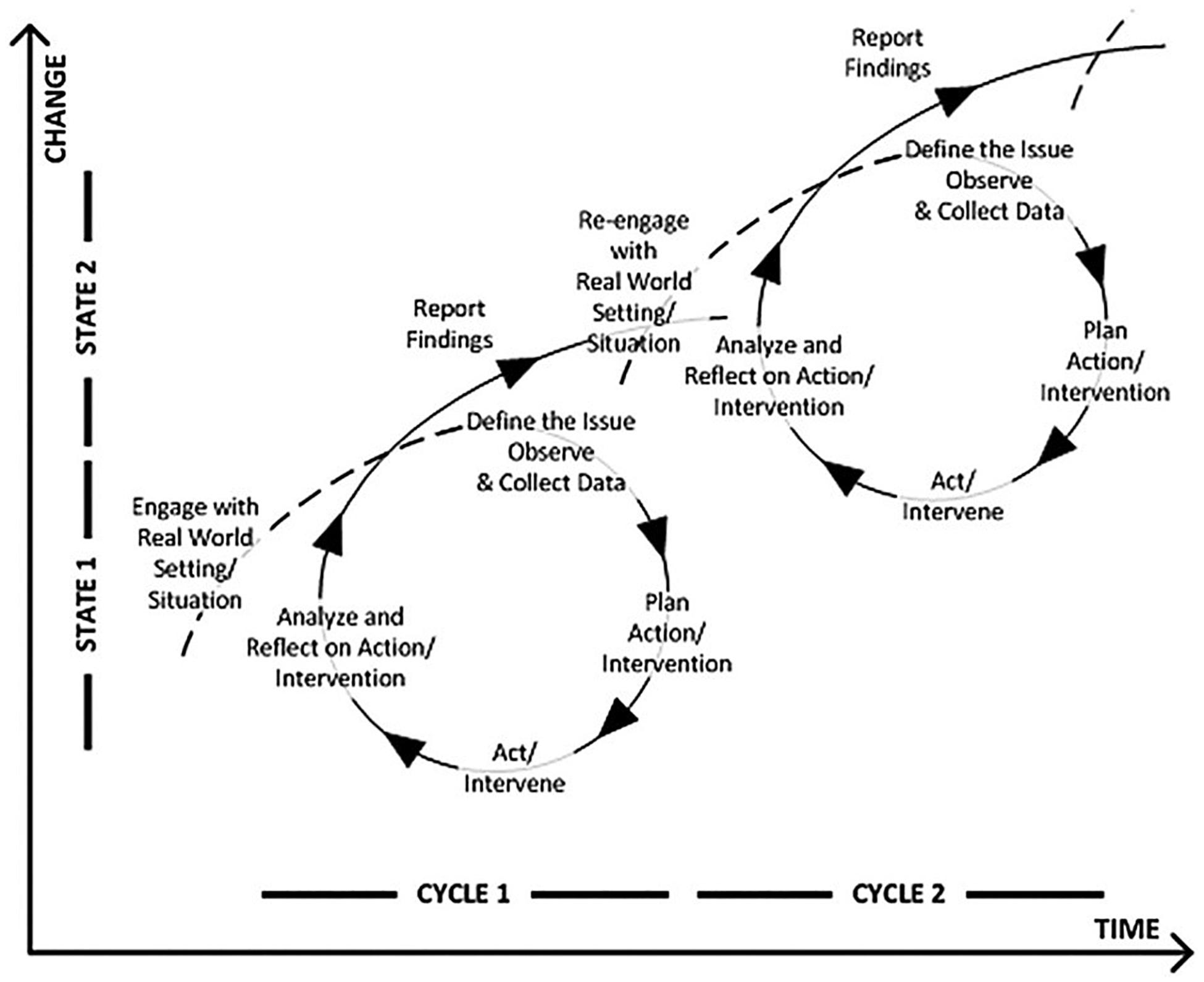 The Double Whammy: Action-Reflection at the Operational Level, New theory at the PhD level
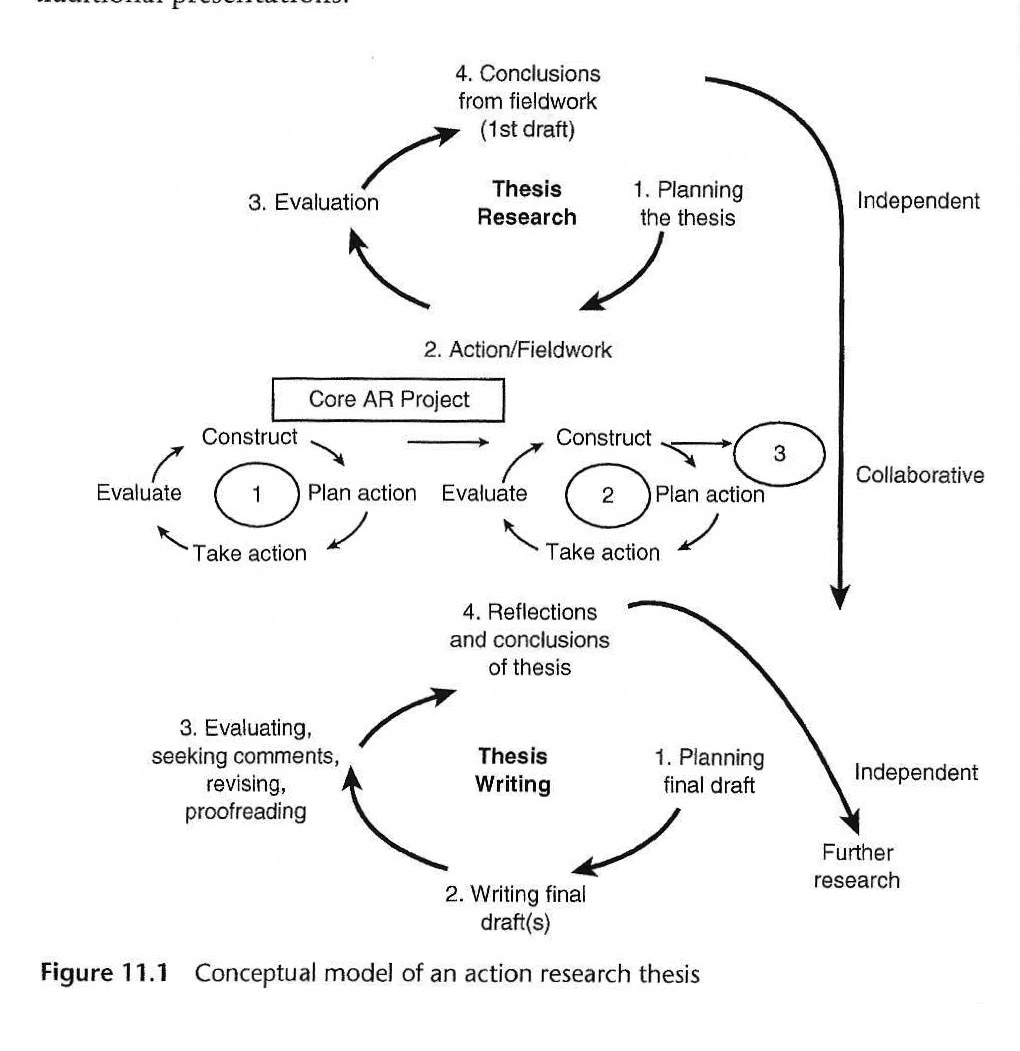 PAR & Academic  Research Process
METHODS WITHIN THE PROCESS (FRAMEWORK)
Interviews vs Focus Groups vs Consultations
METHODS WITHIN THE PROCESS (FRAMEWORK)
Interviews vs Focus Groups vs Consultations
How do Consultations fit with Process?8 Consultation Outcomes
Action Process?

Research Process?

Leadership/Decision-making Process?
Transformational Conversations as Theological PAR: 1. Locus
Decide: Is your thesis to be:
A practical theology thesis, developing theology from among the people (giving you credibility in theological circles)?
An anthropological, or sociological or economic or strategic thesis, based on a theological foundation (Giving you creditbility in a discipline)?
A process of walking with God (aka Theology), as he takes grains of wheat and prospers them, thus identifying spiritual principles at each phase of the process (Giving you praxis theology and credibility with the people and with ot her workers in similar contexts?
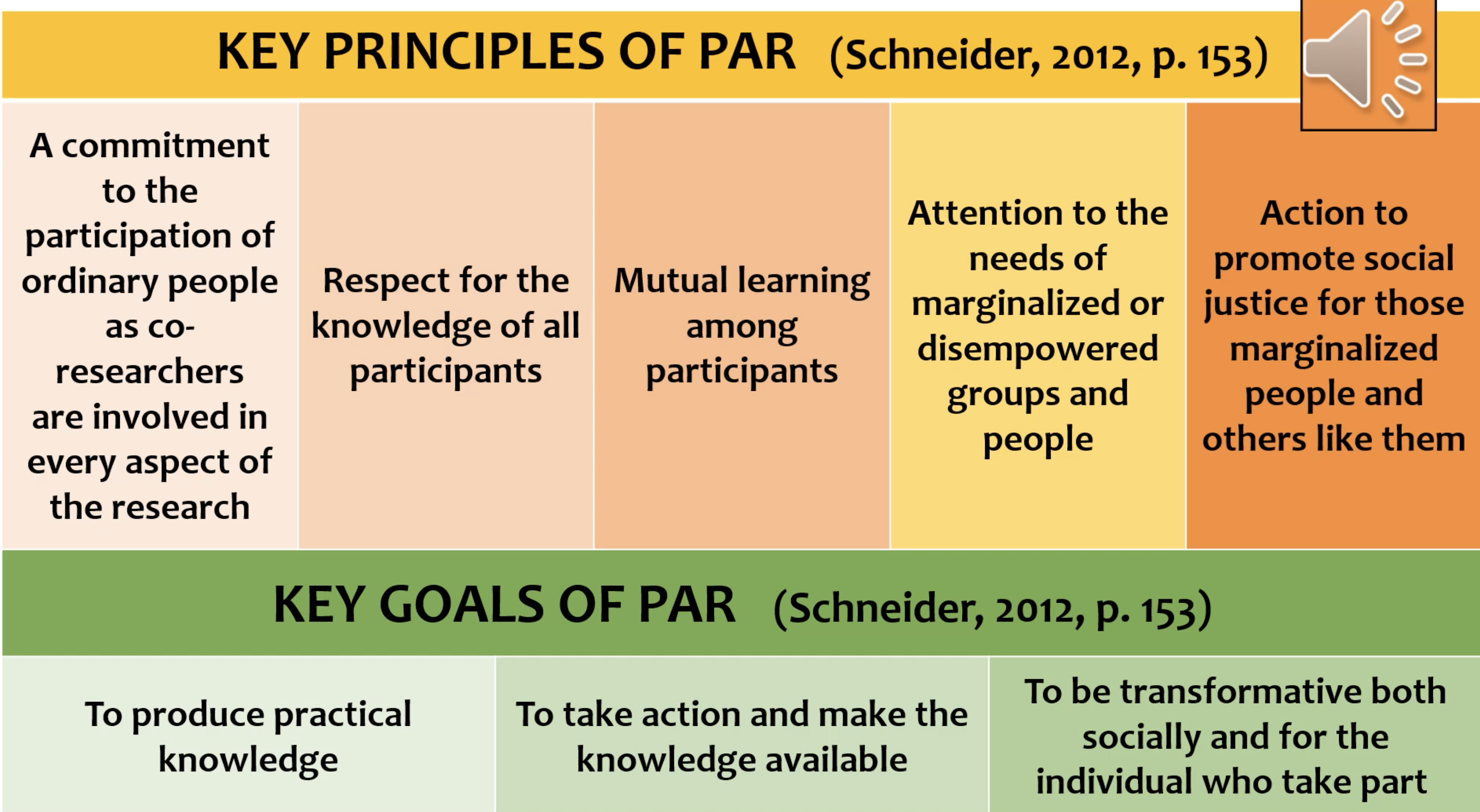 Alternative models for Alvin’s Research
What would an anthropological approach be?
What is the site? 
What would paarticiaptn observation look like? 
How would that be backed up with focus groups, economic analyses? 

What would be an alternative PAR approach?

Basic Principles? 
Who designs process?
What would be the questions they wish to research? 
Who owns the results? Will they implement.
Which methods might be part of the process? Anthro, Sociological? Stats analysis of a survey? Field notes? Consultations? Focus groups? Historical studies? 
What would the multiple cycles likely be?
Standard Sociological Descriptive Re-search Approach
Ten problems around savongs groups and outside resources
Sampling: 6 organizations, xx projects from each. Yy people. 
Surveys
Statistical analysis of answers
Results to organization leaders
Will they implement recommendations?
Participatory action research
PAR-CT
= PAR infused theology in action
This Photo by Unknown Author is licensed under CC BY-SA
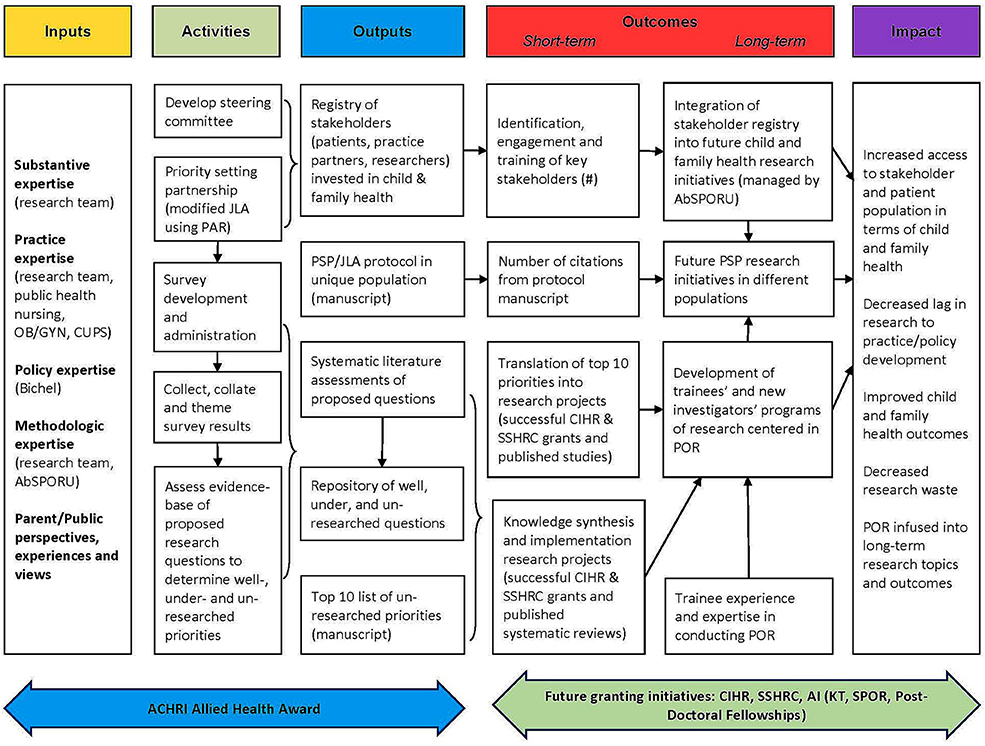 AN Example of large institutional PARWill you be inside or outside of an Organization?A movement?A community
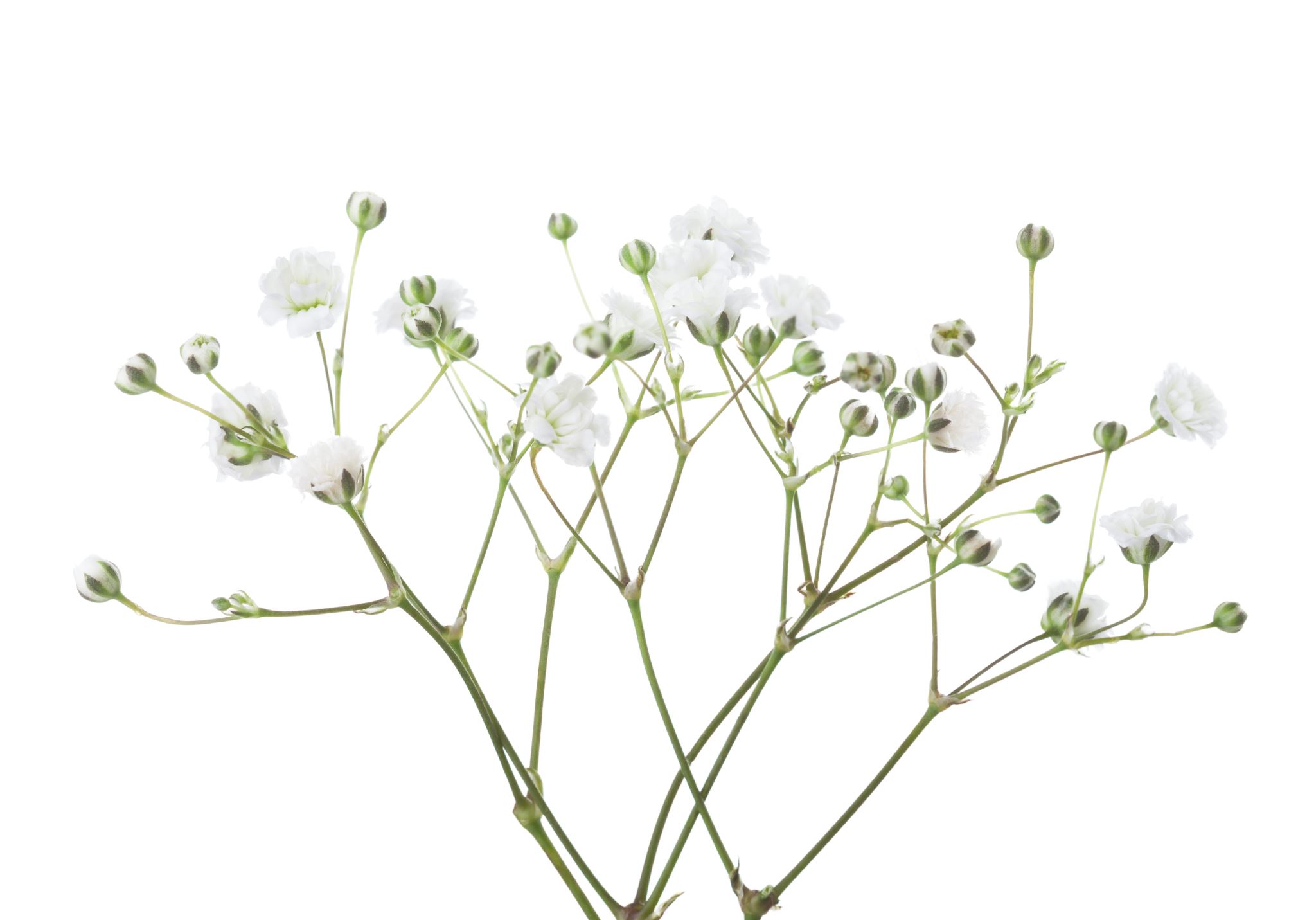 Evolving Ideas in Evolving Change Processes